A Study of Online Discussion Technologies in Hybrid Algebra Classes
Dr. Dona Boccio & Dr. Zeynep Akcay-Ozkan
Queensborough Community College - CUNY
AMATYC 2020 Virtual Conference
College Algebra at Queensborough CC
Gateway course for STEM majors
Large enrollment 	~2000
Low passing rate 	~45%
Challenges of Partially Online Courses
Student engagement

Accommodating learners with different learning styles

Availability and cost of technology
Interactions that Foster Student Engagement
Student - Instructor
Student - Content
Student - Student
Online Discussion Tools
Discussion Board (DB)
Text commenting


VoiceThread (VT)
Text, audio and video commenting
Online Discussion Tools: DB vs VT
Do these tools: 

Help increase sense of community?

Help engage students?

Compare differences in:

Satisfaction
Participation
Success
Experimental Design
IRB approved

Internally funded: 

 2019-2020: Center for Excellence in Teaching and Learning, Queensborough Community College, CUNY

2020-2021: PSC-CUNY Research Award

PI’s: Dr. Dona Boccio & Dr. Zeynep Akcay-Ozkan
Experimental Design
Piloted in Fall 2019 

Implemented in Spring 2020

3 instructors, each taught 2 sections

6 Sections Total:
3 Experimental (VT)
3 Control (DB)
Experimental Design
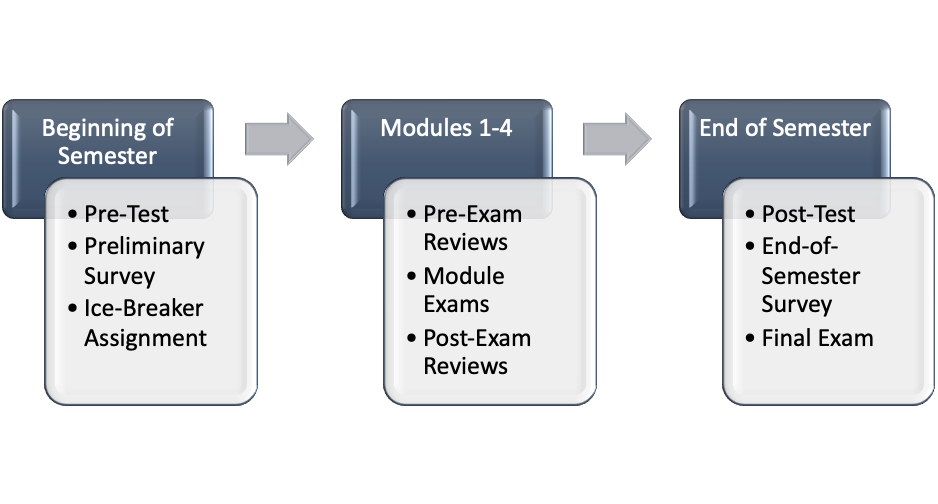 Experimental Design: Assignments
Pre-exam: “Practice for Exam”
Designed to prepare students for exam on that module
 
Post-exam: “Going over Exam”
Included questions from the module exam
Experimental Design: Assignments
Each student is assigned a problem, and must:
Post the solution
Show and explain steps
Comment on a classmate’s post

Instructors:
 Monitored interactions
 Provided positive feedback for correct work
 Supplied hints and helpful comments when needed
Previous experience with DB/VT
I have used DB before and I am familiar with how to use it
YES: 26
NO: 16

I have used VT before and I am familiar with how to use it
YES: 1
NO: 32
Directions to Students for DB
Log in to Blackboard

Click the link to Discussion Board

Click the link to the forum.
Click “Create Thread”.
Type a Subject. Use the problem number, for example, Problem #1.
Click in the “Message” box and type an explanation of the steps you used to solve the problem.
Upload the picture of your solution using the "Insert/Edit Image” icon.
When you are finished, click the “Submit” button on the lower right.
Directions to Students for VT
Log in to Blackboard
Click the ‘VoiceThread’ link on the left menu.
Click the link to the assignment, this will take you inside VoiceThread application.
Click on the assignment title within the application to open the presentation.
 
To add a slide:
Hit the ‘Show all the slides’ button at the bottom (with icon two boxes on top of each other).
Click the ‘+’ sign: ‘Add a slide’ and choose the middle option: ‘Upload files'
Find and choose the file you saved to the computer and upload.
If you need to delete (and re-upload) or edit the file you uploaded, you can drag it over ‘Edit’ or ‘Delete’ on the left menu
 
To make a comment:
Click on the ‘+’ (make a comment) sign at the bottom, choose microphone or camera and add your comment.
Use arrows to see other solution slides posted by your classmates, add your questions/comments.
Rubric for Scoring DB/VT Assignments
Exemplary (100 points)
Thoughtful, insightful analysis. All parts of the assignment are completed. All questions are answered thoroughly; all steps are explained clearly. 
Proficient (80 points)
Most parts of the assignment are completed and/or most questions are answered adequately. Most steps are explained clearly.
Satisfactory (60 points)
Shows insight in responding to some parts of the assignment. Some steps are missing or unclear.
Unsatisfactory (30 points)
Most steps are missing, unclear, irrelevant or incorrect. Needs much improvement.
No Credit (0 points)
Irrelevant statements or does not answer any of the questions.

Extra Credit
An additional 10 – 30 points will be added to the score for students who provide substantive comments to more than one classmate.
Instructions to Students
“Substantive” comments include:

Correct an error

Post alternate method

Ask about missing steps 

Ask about missing or unclear explanations
Discussion Board – Student Sample
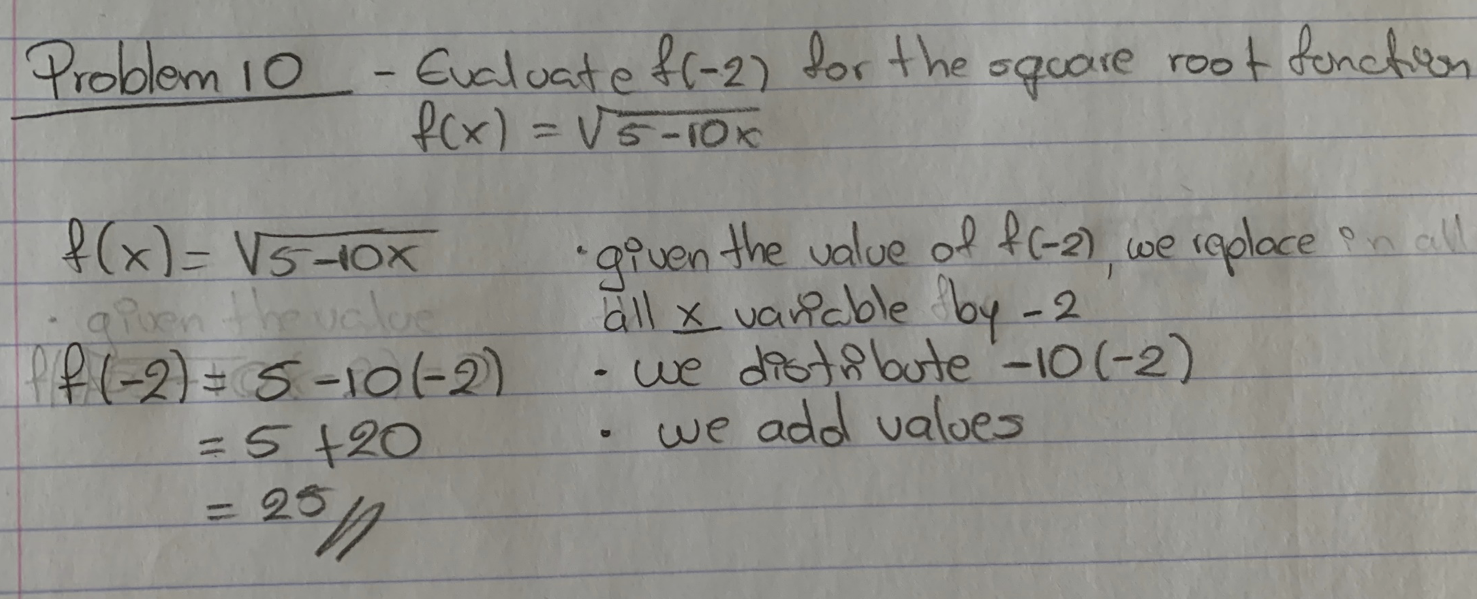 Samples
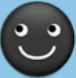 Transition to Fully Online
March 12, 2020 All classes fully online

Online classes taught synchronously

Assessments NOT proctored
Transition to Fully Online
IRB modifications needed

Online consent approved by IRB

Consent forms, surveys, pre-tests, etc. stored on campus

Permission obtained to return to campus to retrieve documents
Exam Results
Module 1 Exam: In class

Module 2 - 4 Exams and Final Exam: Online, un-proctored
End-of-Semester Survey
11 Questions using 5-pt Likert Scale  

Strongly Agree to Strongly Disagree

5 = Strongly Agree, … 1 = Strongly Disagree

1 Open-ended Question (optional)
End-of-Semester Survey
I completed DB/VT assignments on time.

DB/VT assignments helped me learn the material.

It was easy to view and add comments in DB/VT assignments. 

I would like to use DB/VT in future math classes.
End-of-Semester Survey
I completed DB/VT assignments on time.
DB/VT assignments helped me learn the material.
It was easy to view and add comments in DB/VT assignments. 
I would like to use DB/VT in future math classes. 

Mean of responses in the DB group to questions 2, 3, and 4
significantly higher than mean of responses in the VT group at the 0.05 level

Significant difference between responses to questions on the discussion technology was not the result of the differences between the samples.
Mean: 3.64  
Std Dev: 1.14
Mean: 4.1  
Std Dev: 0.82
P-value: .0398
Mean: 3.72
Std Dev: 1.22
Mean: 4.42
Std Dev: 0.70
P-value: .0027
Mean: 2.97 
Std Dev: 1.31
Mean: 4.02
Std Dev: 	1.06
P-value: .0002
End-of-Semester Survey: Open-ended Question
Do you have any suggestions to improve the online or in-class portion of this course, or any other comments concerning VT/DB or any other component of the course?
End-of-Semester Survey Comments: DB
The cooperative element of the discussion boards is a great idea I hope this is included in the future 

I think My Open Math videos under each question helped me a lot more than discussion board.
End-of-Semester Survey Comments: VT
Voice thread was a very difficult website to follow, so using a simpler website might help improve learning the material.

Improving the interface if possible. At least in my case, trying to access it mobily was virtually impossible. 

I just feel like voice thread isn't really needed but, having more zoom calls would be awesome
End-of-Semester Survey Comments: VT
Did not enjoy voice thread, never worked for me, it’s difficult to use.

Don’t use voice thread
Conclusions and Next Steps
No significant difference in participation

No significant difference in exam scores

Student satisfaction lower in VoiceThread
Conclusions and Next Steps
Issues with VoiceThread discouraged students:

Technical difficulties using VT on mobile devices
Students were not familiar with using audio/visual discussion technology
Difficult to use VT; many steps needed to post; icons not intuitive
Suitability of home environment for voice/video recording
Conclusions and Next Steps
Implement with a larger sample

Incorporate voice in DB

Redesign assignments to promote collaboration
Selected References
Borba, M. C., Askar, P., Engelbrecht, J., Gadanidis, G., Llinares, S., & Aguilar, M. S. (2016). Blended learning, e-learning and mobile learning in mathematics education. ZDM - Mathematics Education, 48(5), 589–610. https://doi.org/10.1007/s11858-016-0798-4
Dean, C., & Goodson-Espy, T. (2019). The Role of VoiceThread in Supporting Effective Mathematical Discussions Online. https://doi.org/10.4018/978-1-7998-1476-4.ch003
Delmas, P. M. (2017). Using VoiceThread to Create Community in Online Learning. TechTrends, 61(6), 595–602. https://doi.org/10.1007/s11528-017-0195-z
Hew, K. F., & Cheung, W. S. (2012). Students’ use of asynchronous voice discussion in a blended-learning environment: A study of two undergraduate classes. Electronic Journal of E-Learning.
Hong, K., & Jacob, S. M. (2012). Critical Thinking and Socratic Questioning in Asynchronous Mathematics Discussion Forums. Malaysian Journal of Educational Technology, 12(3), 17–26.
Jacob, S. M., & Sam, H. K. (2008). Measuring Critical thinking in Problem Solving through Online Discussion Forums in First Year University Mathematics. Lecture Notes in Engineering and Computer Science, I, 19–21.
Marriott, P., & Hiscock, J. (2002). Voice vs text-based discussion forums: An implementation of Wimba voice boards. In Proceedings of world conference on e-learning in corporate, government, healthcare, and higher education 2002.
Mccormack, V. (2010). Increasing Teacher Candidate Responses through the Application of VoiceThread. International Journal of Arts and Sciences.
Moore, M. G. (1989). Editorial: Three Types of Interaction. In American Journal of Distance Education. https://doi.org/10.1080/08923648909526659
Orlando, J. (2016). A Comparison of Text, Voice, and Screencasting Feedback to Online Students. American Journal of Distance Education. https://doi.org/10.1080/08923647.2016.1187472
Weigel, C. (2019). A Comparison Between VoiceThread and Text-Only Discussions in an Online Course. Radiologic Science & Education, 24(1).
Contact Info
Feel free to contact me with questions! 

dboccio@qcc.cuny.edu
Thank You!
Funded by Center of Excellence in Teaching and Learning, Queensborough – CUNY